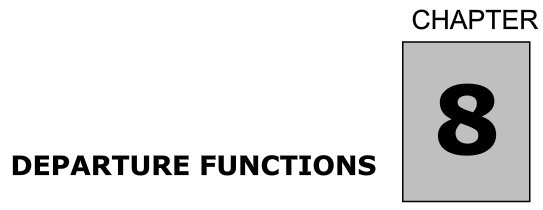 1
P, V, T
We know the absolute value, we have P = 0, T = 0, V = 0

H, U, S, G, A
We only know differences, we do not have G = 0 only

If we need to pick an arbitrary reference state, why not pick
an ideal gas reference state?  There are some advantages to
the ideal gas reference state.  
-State functions are described by simple relationships for ideal gasses. 
-Ideal gas will always exist when V = ∞, r = 0, or T = ∞, or P = 0.

Change in state equations will involve integrals of Cp or Cv.
Isobaric heat capacities, Cp,  are usually measured at low P, 
i.e.  in the ideal state, for instance, Table E.1 is for ideal gasses at 
various temperatures as are the values on the back flap of the book.Cv is often not available for real gases but is Cp – R for ideal gasses
We would like to use an ideal state for changes in temperature.
2
Rao, Chem. Eng. Thermo.
(1997)
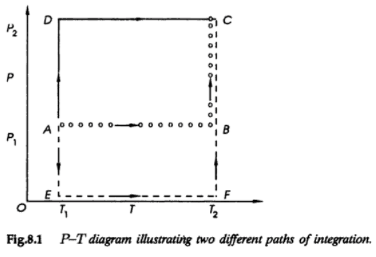 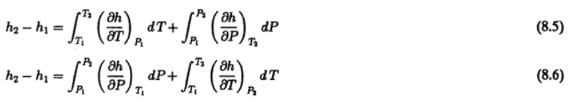 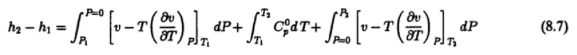 3
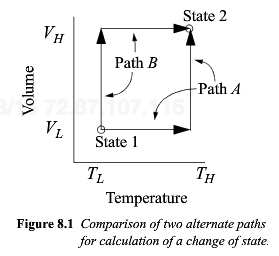 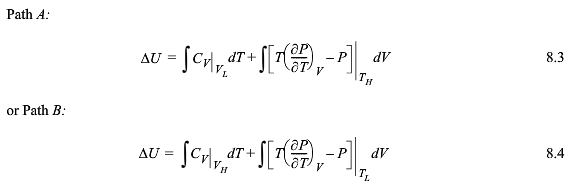 4
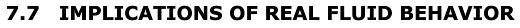 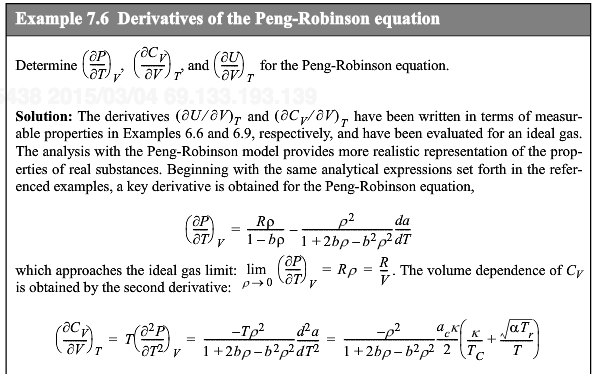 It is possible to calculate the heat capacity of a real gas from the ideal but the equations are messy
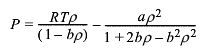 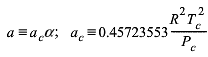 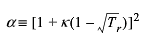 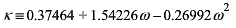 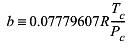 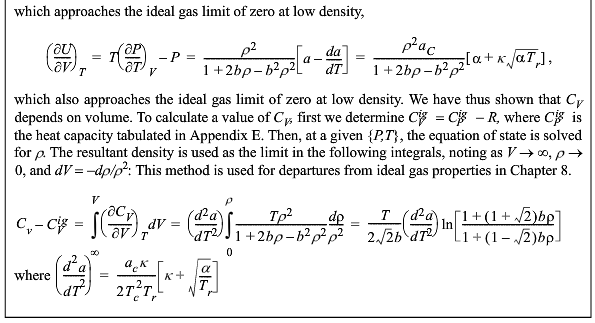 5
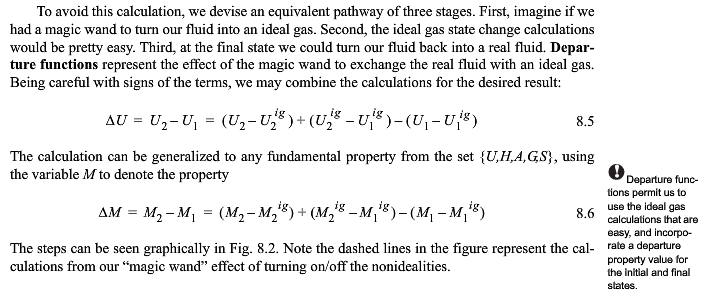 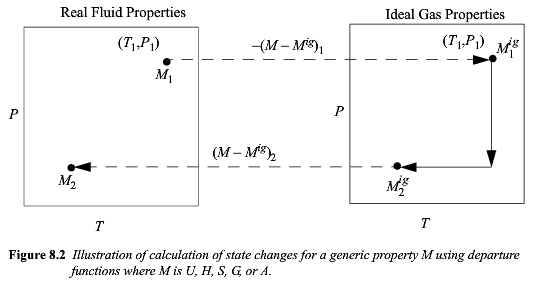 V = ∞, r = 0, or T = ∞, or P = 0.
6
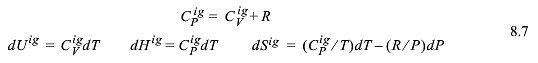 7
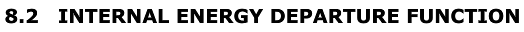 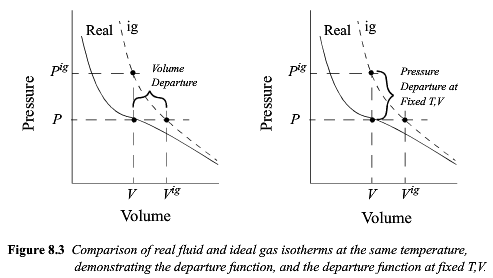 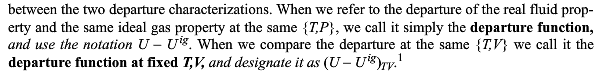 8
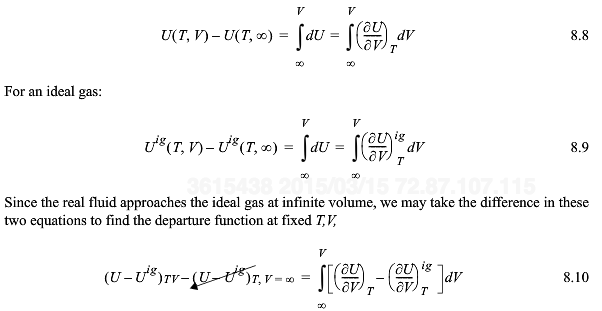 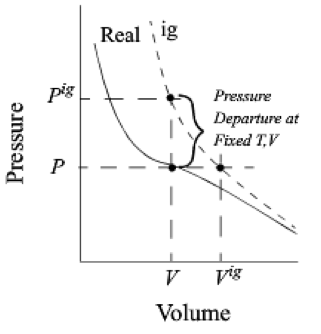 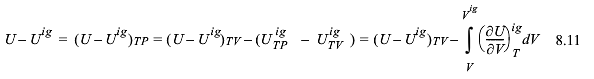 9
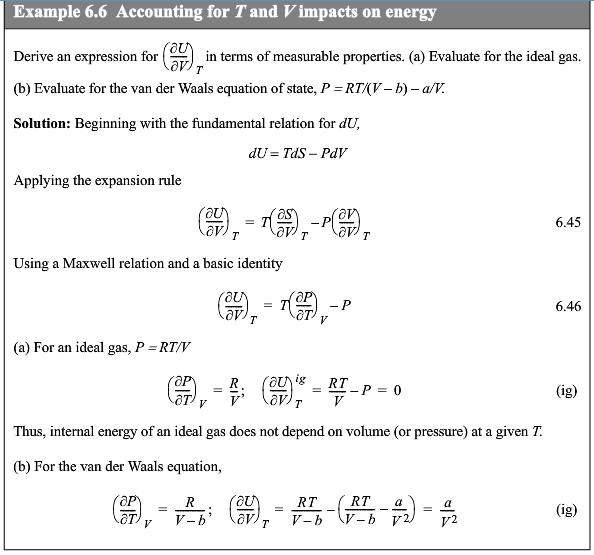 10
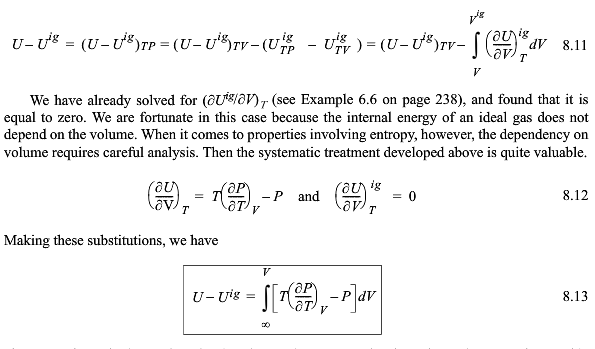 11
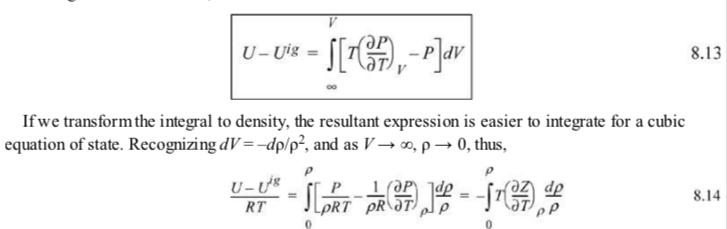 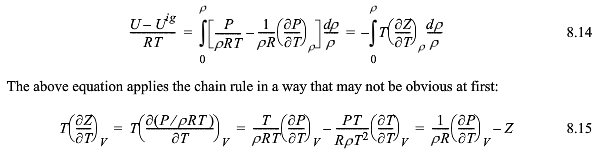 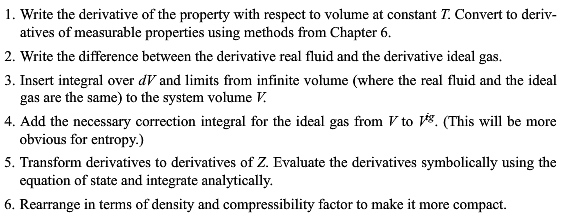 12
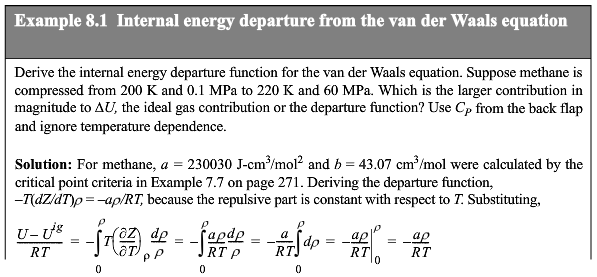 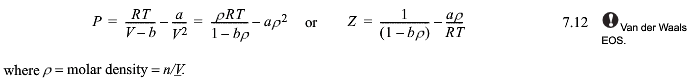 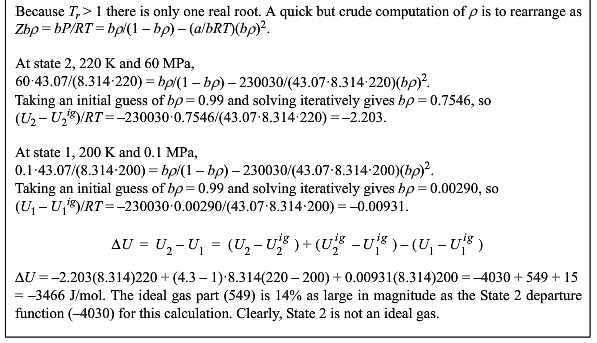 13
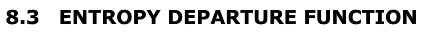 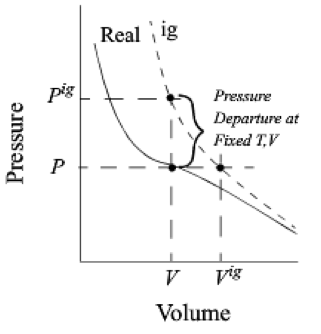 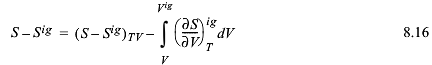 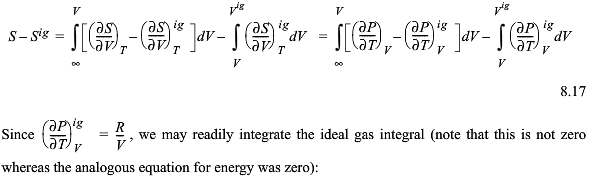 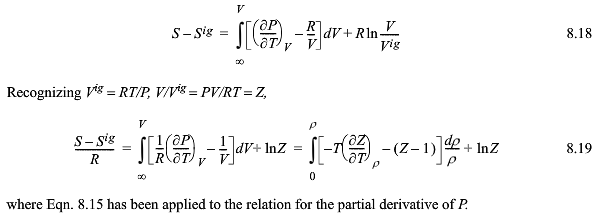 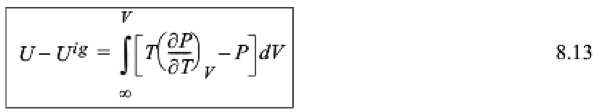 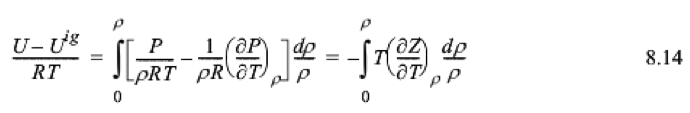 14
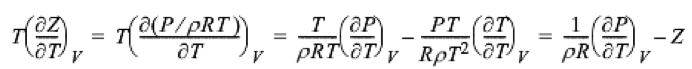 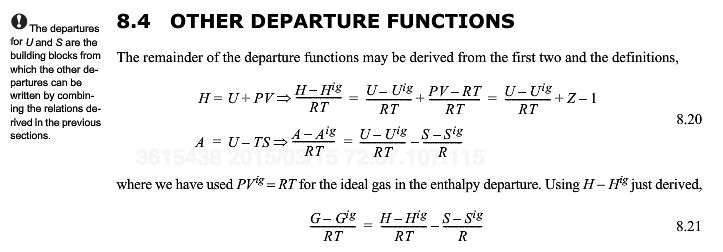 15
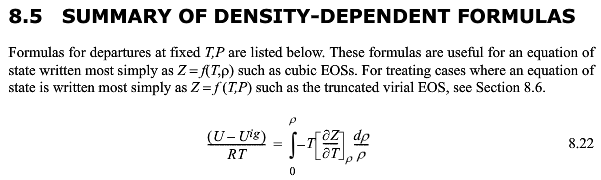 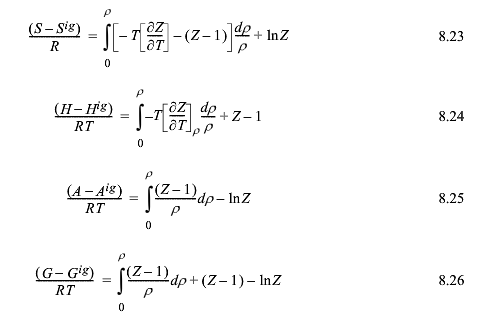 16
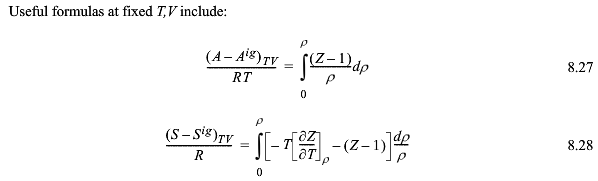 17
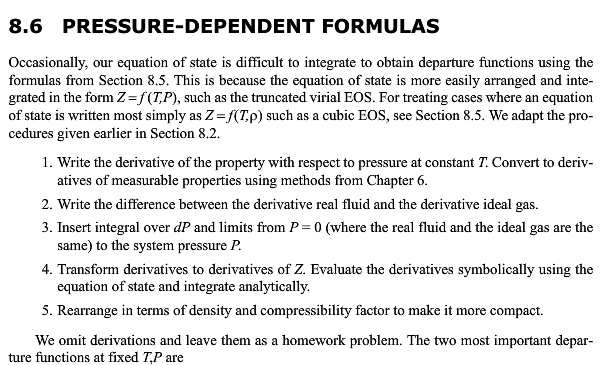 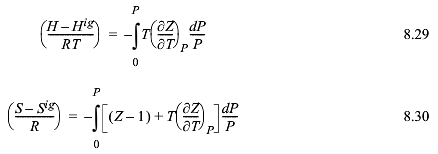 18
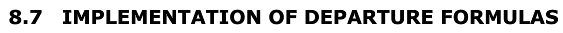 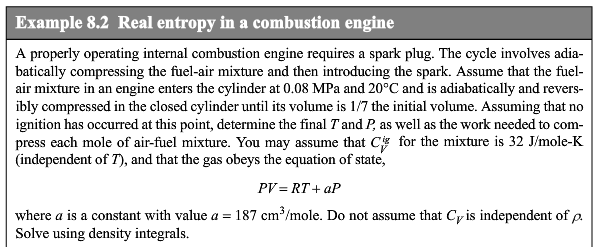 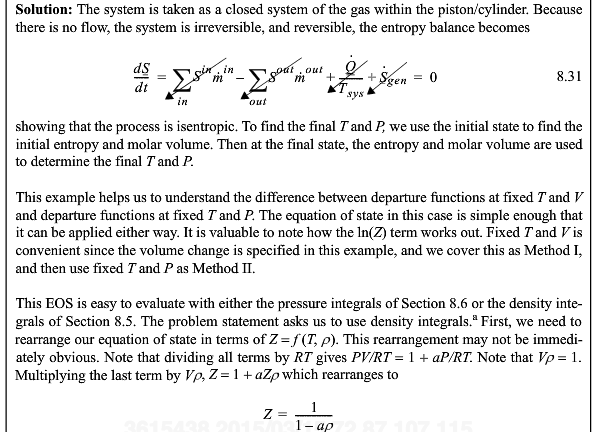 19
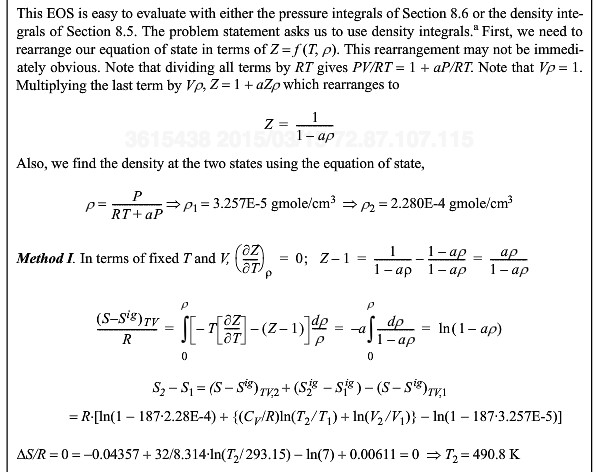 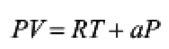 Holding V constant
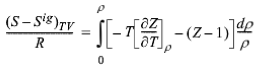 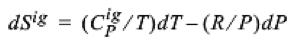 20
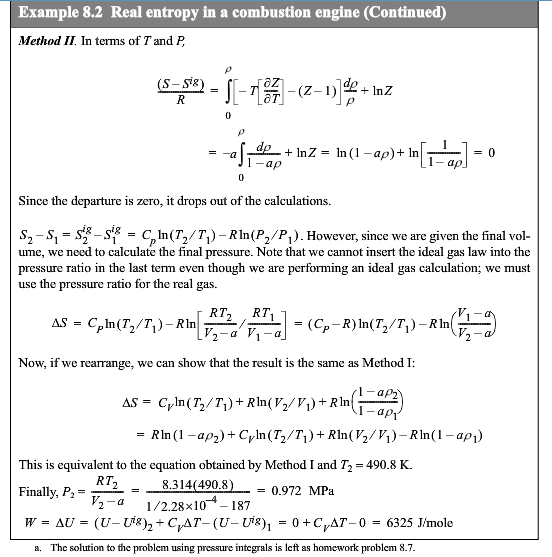 Holding T, P constant
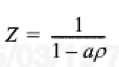 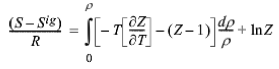 First term same as holding V constant
Holding T, P constant
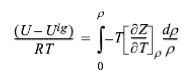 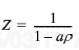 No T dependence
21
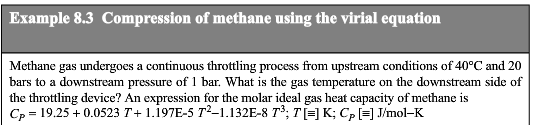 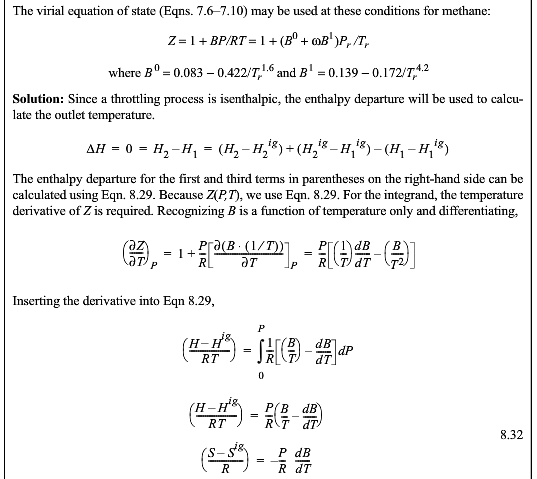 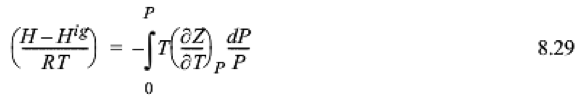 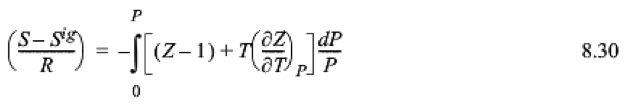 22
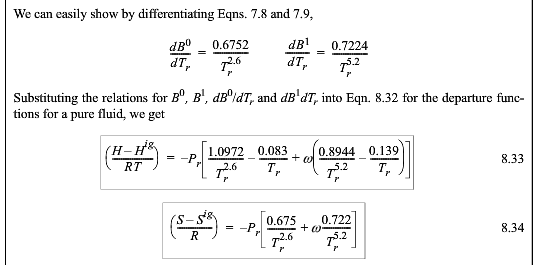 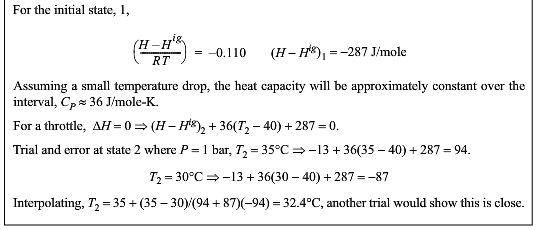 23
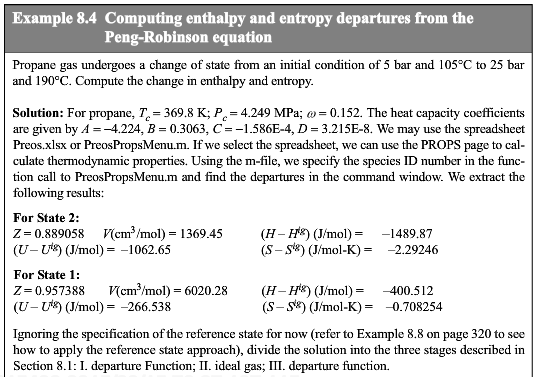 24
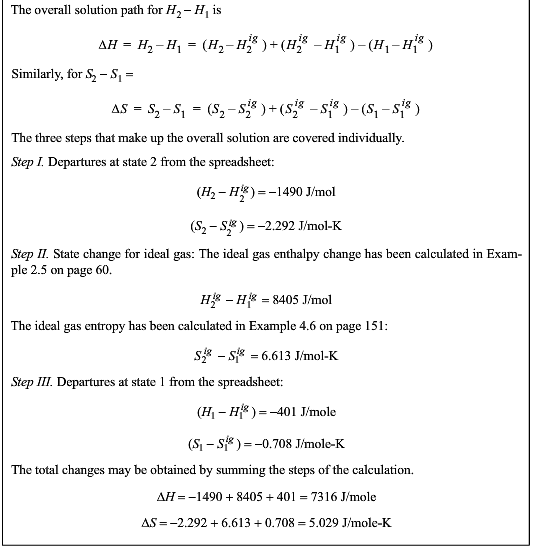 25
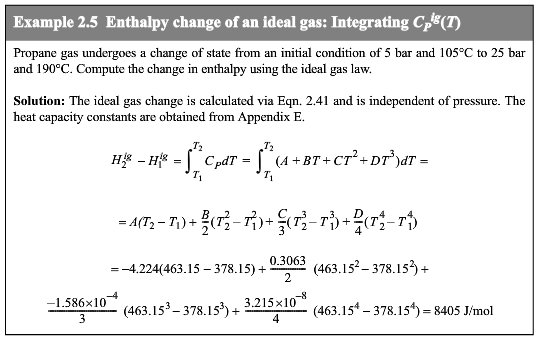 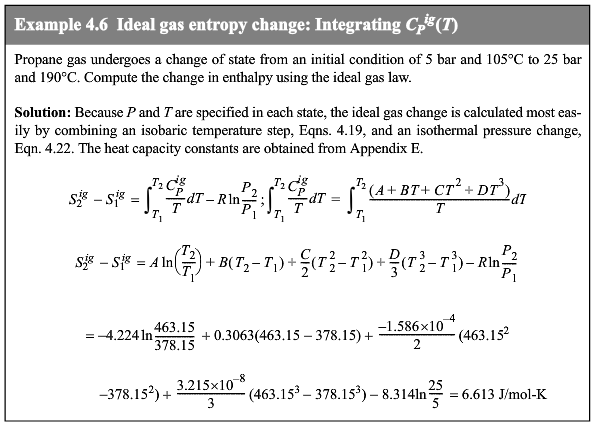 26
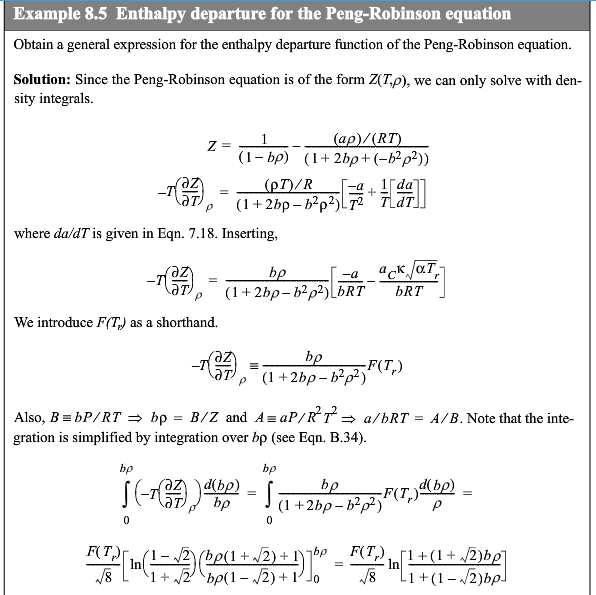 27
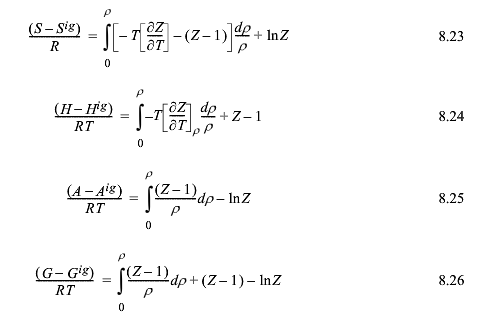 28
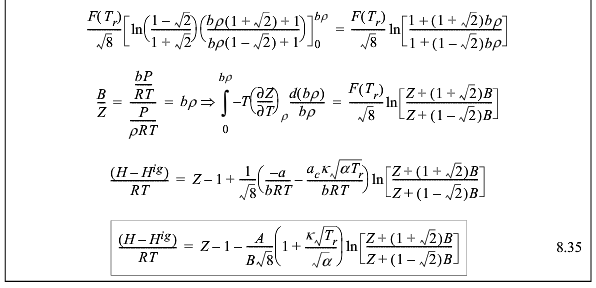 29
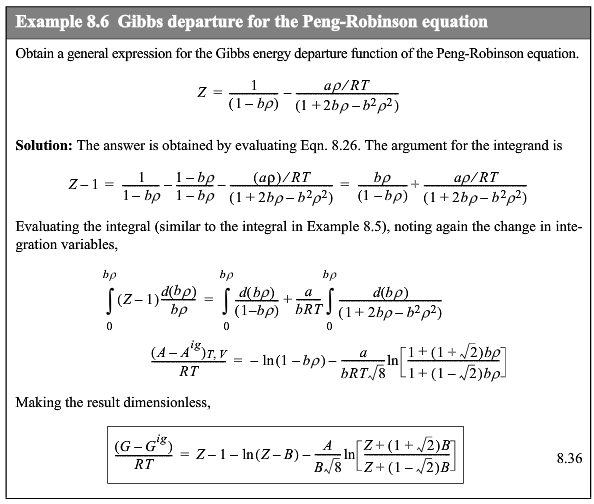 30
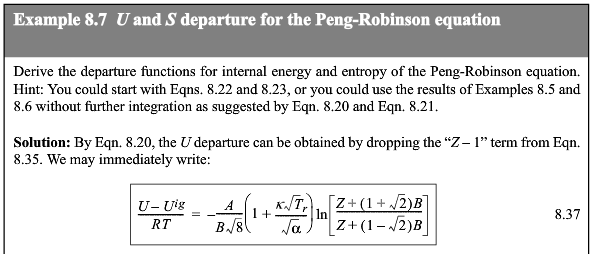 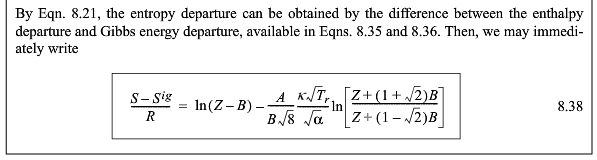 31
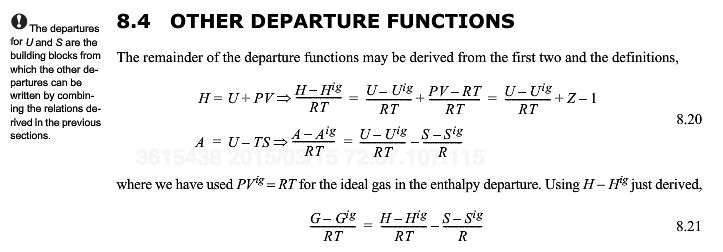 32
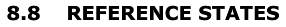 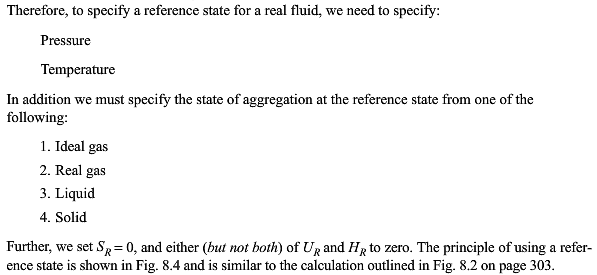 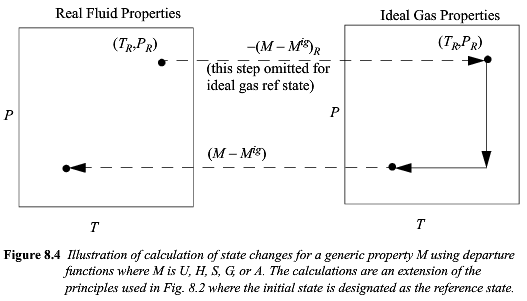 33
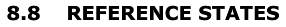 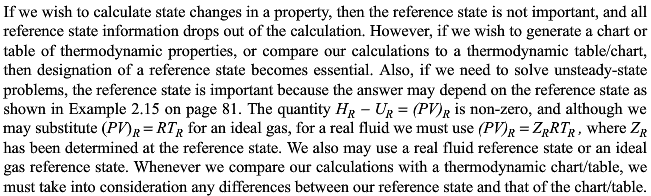 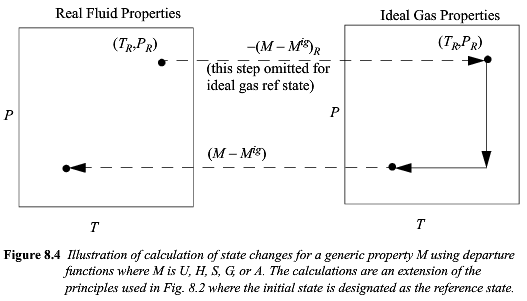 34
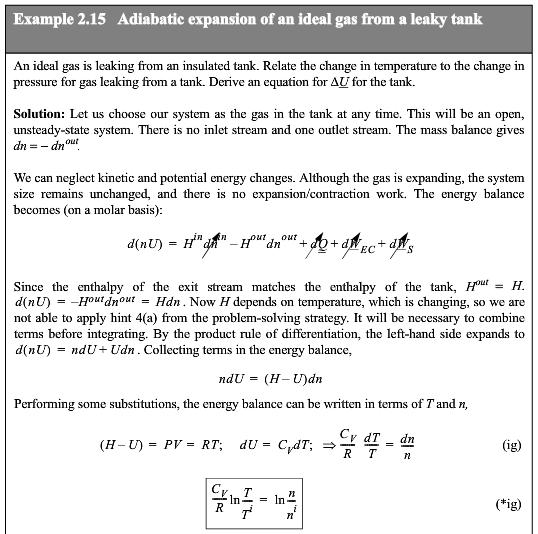 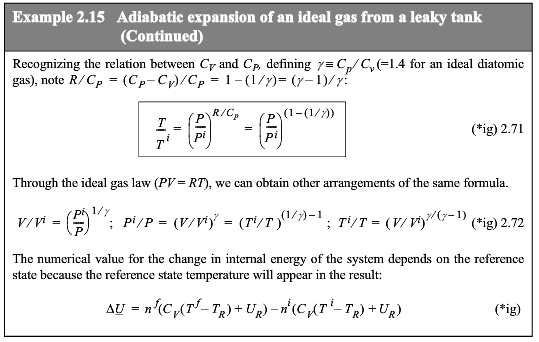 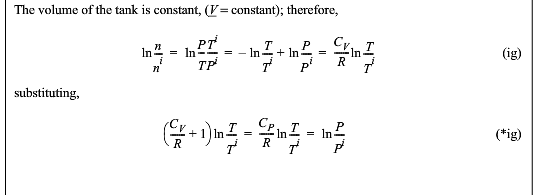 35
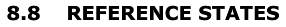 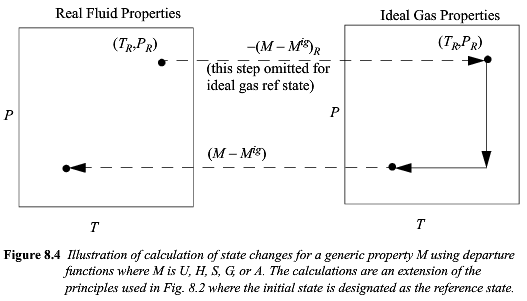 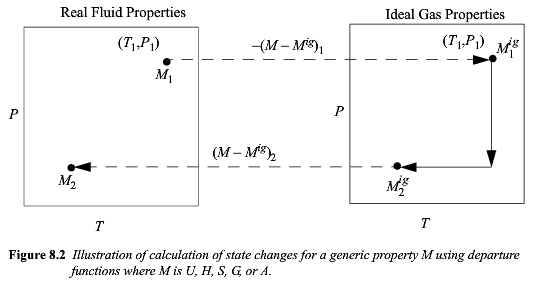 36
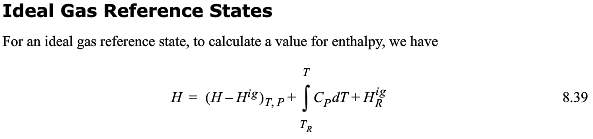 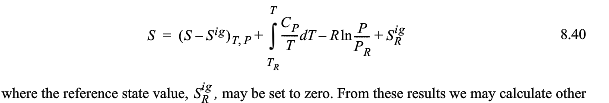 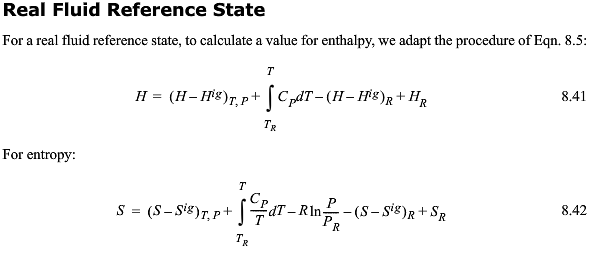 37
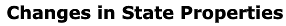 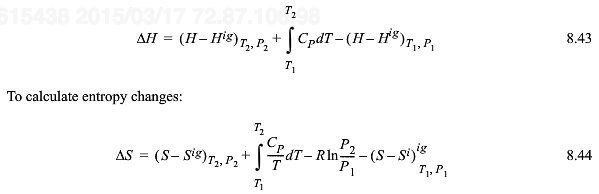 38
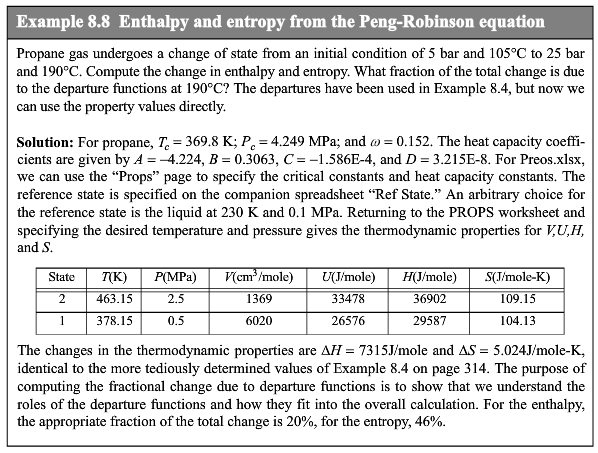 39
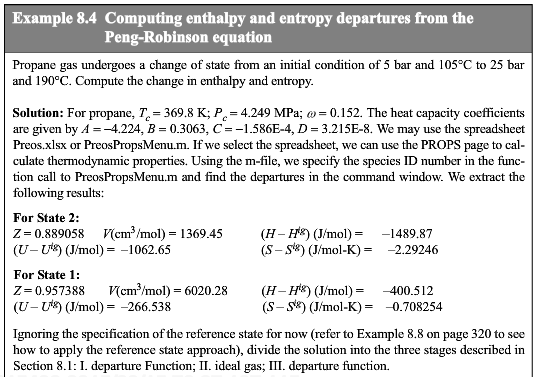 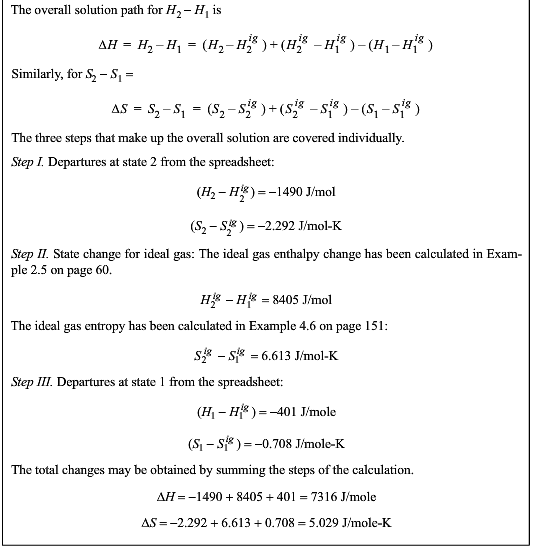 40
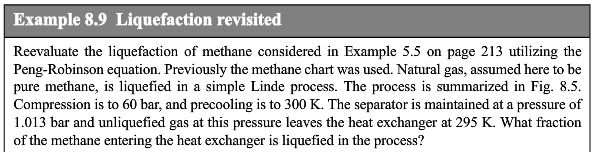 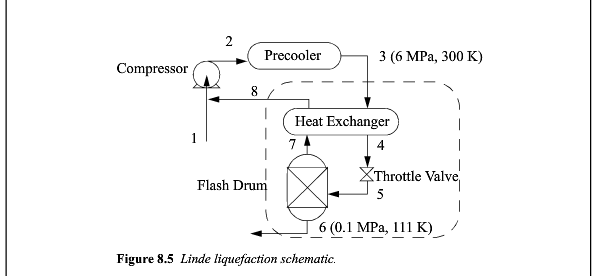 41
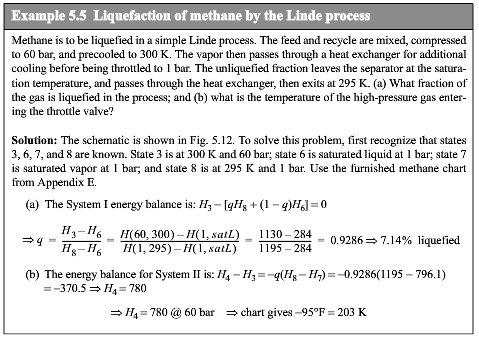 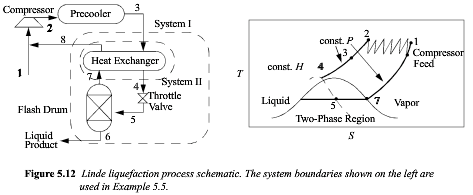 42
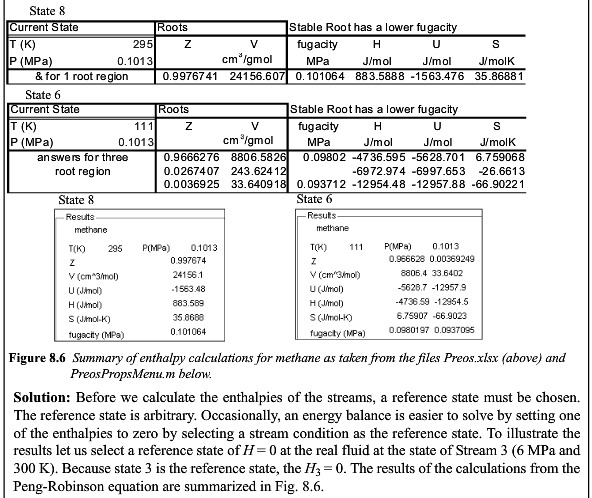 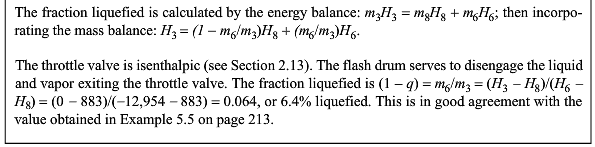 43
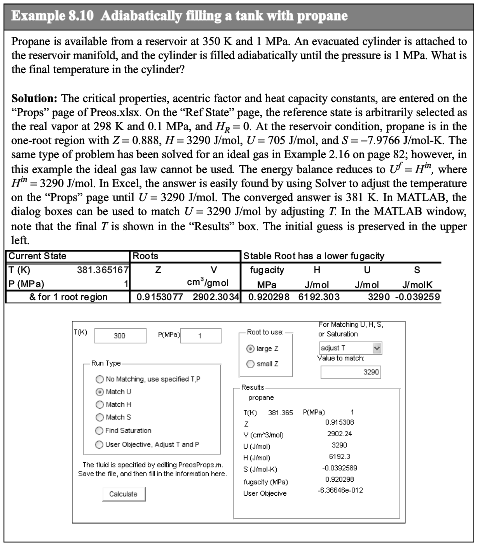 44
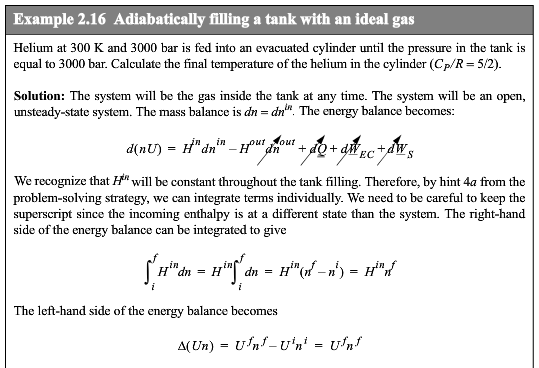 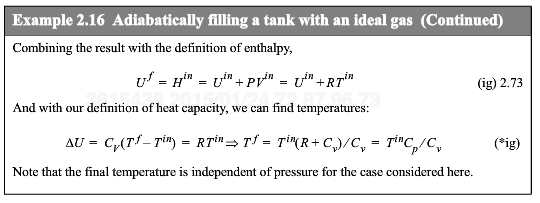 45
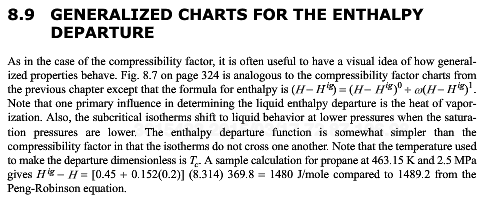 46
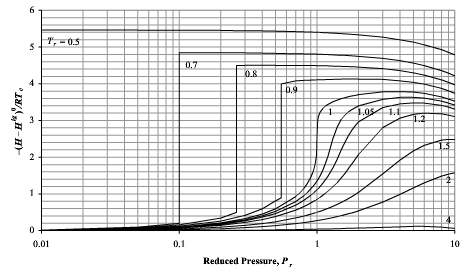 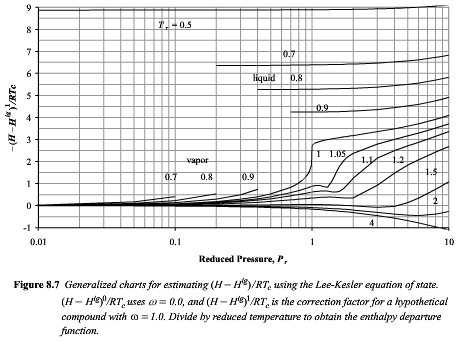 47
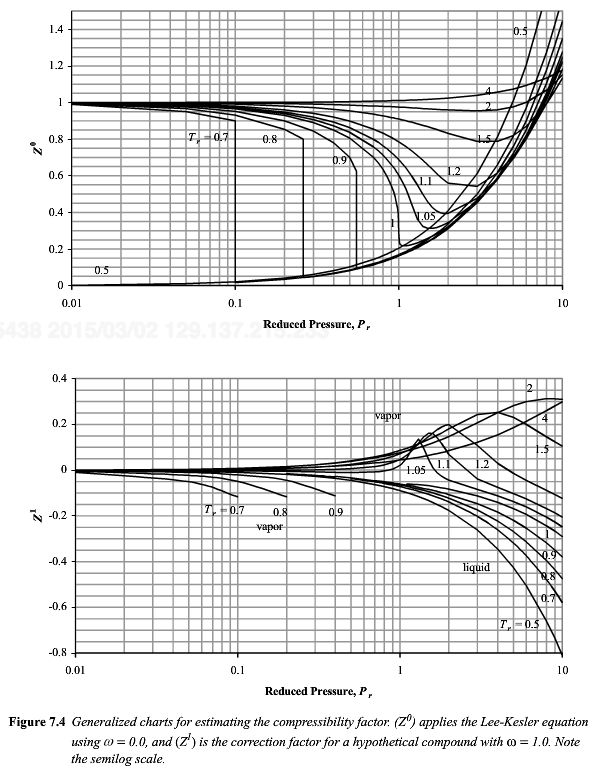 48
49
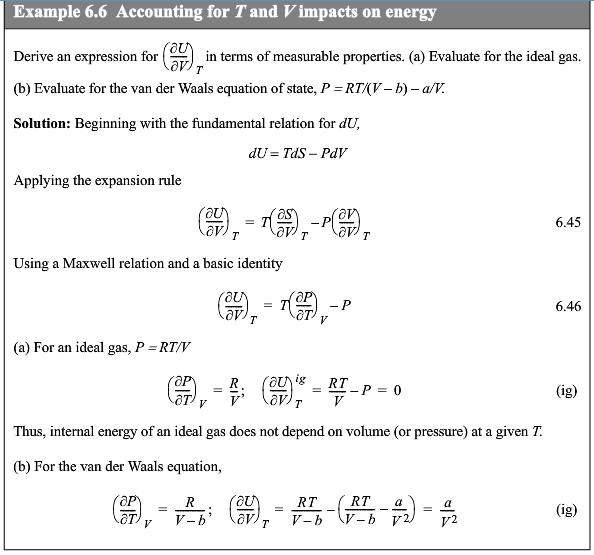 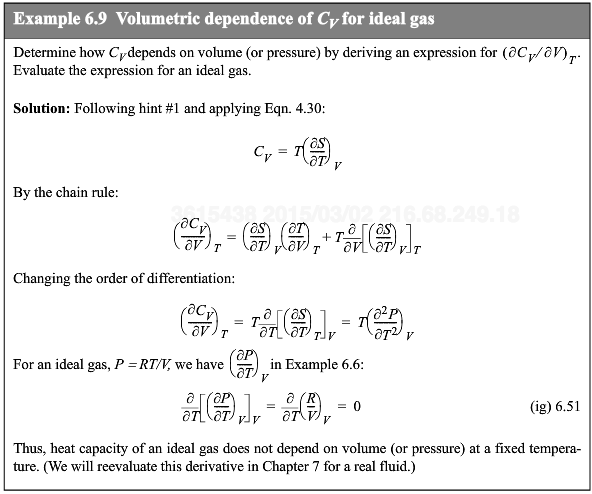 50